Figure 3 Positive passages extracted from annotations in Figure 2. k-nearest (k = 0) sentences containing candidate ...
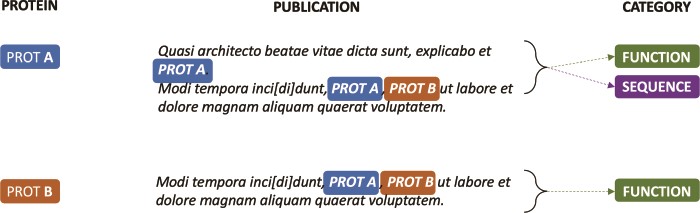 Database (Oxford), Volume 2020, , 2020, baaa026, https://doi.org/10.1093/database/baaa026
The content of this slide may be subject to copyright: please see the slide notes for details.
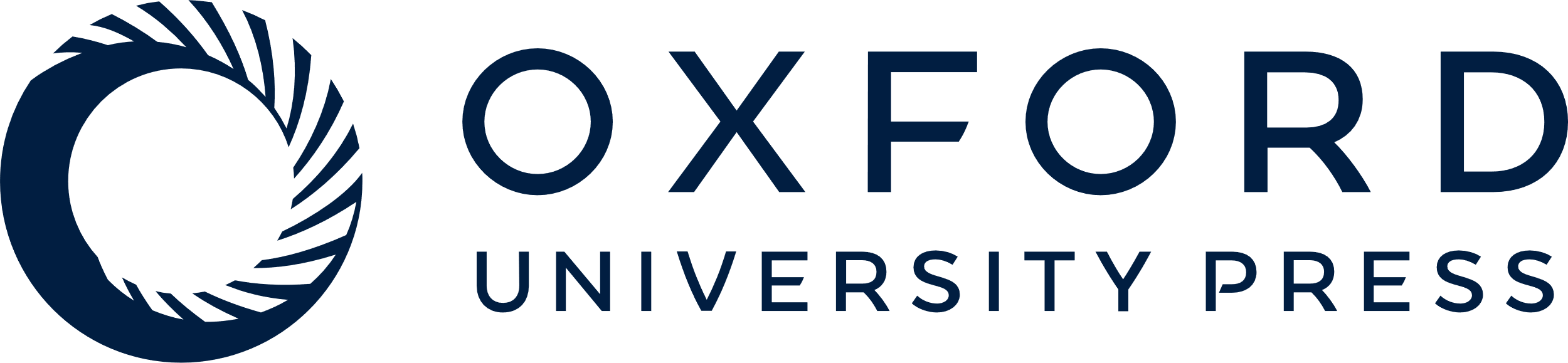 [Speaker Notes: Figure 3 Positive passages extracted from annotations in Figure 2. k-nearest (k = 0) sentences containing candidate evidence for the protein annotation are concatenated to create a ‘positive’ document. Similarly, sentences that do not contain evidence for the category are concatenated to create a ‘negative’ document (not shown).

Unless provided in the caption above, the following copyright applies to the content of this slide: © The Author(s) 2020. Published by Oxford University Press.This is an Open Access article distributed under the terms of the Creative Commons Attribution License (http://creativecommons.org/licenses/by/4.0/), which permits unrestricted reuse, distribution, and reproduction in any medium, provided the original work is properly cited.]